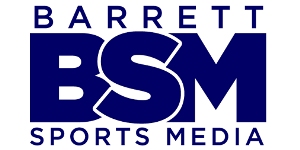 The Top 20 Major Market Sports Radio PD's
Mark Chernoff - WFAN New York
Justin Craig - 98.7 ESPN New York
Don Martin - AM 570 KLAC Los Angeles
Mitch Rosen - 670 The Score Chicago
Adam Delevitt - ESPN 1000 Chicago
Lee Hammer - KNBR 680 San Francisco
Jeremiah Crowe - KNBR 1050 San Francisco
Don Kollins - 95.7 The Game San Francisco
Gavin Spittle - 105.3 The Fan Dallas
Jeff Catlin - 1310 The Ticket Dallas
 
Chris Kinard - 106.7 The Fan Washington D.C.
Chris Johnson - ESPN 980 Washington D.C.
Mike Thomas - 98.5 The Sports Hub Boston
Ryan McRedden - Sports Radio 610 Houston
Matt Nahigian - 97.5 The Fanatic Philadelphia
Spike Eskin - 94 WIP Philadelphia
Len Weiner - 790 The Ticket Miami
Ryan Macguire - WQAM Miami
Mike Salk - 710 ESPN Seattle
Rich Moore - 950 KJR Seattle
 
Jim Powers - 97.1 The Ticket Detroit
Terry Foxx - 92.9 The Game Atlanta	
Chad Abbott - KFAN Minneapolis
Brad Lane - 1500 ESPN Minneapolis
Armen Williams - 104.3 The Fan Denver
James Merilatt - Altitude Sports 950 Denver
Mike Shepard - Mighty 1090 San Diego
Brian Long - XTRA Sports 1360 San Diego
Ryan Hatch - Arizona Sports 98.7FM Phoenix
Neil Larrimore - FOX Sports 910 Phoenix
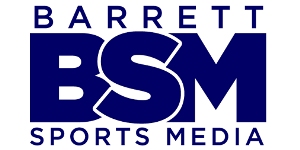 The Top 20 Mid-Market Sports Radio PD's
James Graci - 93.7 The Fan Pittsburgh
Chris Neupert - 101 ESPN St. Louis
Jeff Austin - 1080 The Fan Portland
Kevin Sherrets - KHTK Sacramento
Jay Taylor - 97.1 The Fan Columbus
Andy Roth - 92.3 The Fan Cleveland
John Hanson - 610 Sports Kansas City
Brad Willis - 104.5 The Zone Nashville
Tom Parker - 105.7 The Fan Milwaukee
Dennis Glasgow - 99.9 The Fan Raleigh
 
Allan Davis - WGR Buffalo
Chad Boeger - WHB Kansas City
Ryan Haney - WJOX Birmingham
Chadd Scott - 1010XL Jacksonville
Brad Carson - 92.9 ESPN Memphis
Dave Tepper - 1620 The Zone Omaha
Dave Labrozzi - 105.7 The Fan Baltimore
Greg Rakestraw - 93.5/1070 The Fan Indianapolis
Buddy Wiley - 107.7 The Franchise Oklahoma City
Chris Baker - 98.1 The Sports Animal Oklahoma City
 
Scott Garrard - 1280 The Zone Salt Lake City
Justin Acri - 103.7 The Buzz Little Rock
Dave Jaconette - WBBL Grand Rapids
Mike Gill - 97.3 ESPN Atlantic City
Erin Hogan - 104.9 The Horn Austin
Chris Hoffman - 1320 KFAN Salt Lake City
Jimmy Clark - 107.5 The Fan Green Bay
Cade Voisin - 104.5 ESPN Baton Rouge
Drew Anderssen - ESPN 580 Orlando
Andrew Downs - 1460 KXNO Des Moines
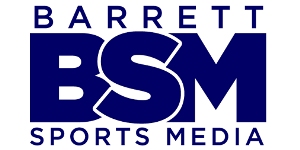 The Top 20 Major Market Sports Radio Stations
WFAN New York
98.7 ESPN New York
ESPN LA 710 Los Angeles
AM 570 LA Sports Los Angeles 
ESPN 1000 Chicago
670 The Score Chicago
KNBR San Francisco
95.7 The Game San Francisco
105.7 The Fan Dallas
Sports Radio 1310 The Ticket Dallas
 
106.7 The Fan Washington D.C.
ESPN 980 Washington D.C.
98.5 The Sports Hub Boston
WEEI Boston
94 WIP Philadelphia
97.5 The Fanatic Philadelphia
Sports Radio 610 Houston
97.1 The Ticket Detroit
790 The Ticket Miami
Arizona Sports 98.7 Phoenix
 
WQAM Miami
950 KJR Seattle
710 ESPN Seattle
KFAN Minneapolis
92.9 The Game Atlanta
680 The Fan Atlanta
620 WDAE Tampa
104.3 The Fan Denver
XTRA 1360 San Diego
Mighty 1090 San Diego
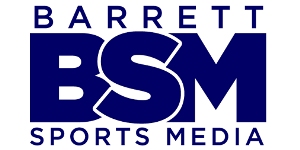 The Top 20 Mid-Market Sports Radio Stations
101 ESPN St. Louis
1080 The Fan Portland
610 The Fan Charlotte
105.7 The Fan Baltimore
97.1 The Fan Columbus
93.7 The Fan Pittsburgh	
104.5 The Zone Nashville
610 Sports Kansas City
WHB 810 Kansas City
1620 The Zone Omaha
 
98.1 The Sports Animal Oklahoma City
93.5/1070 The Fan Indianapolis
1280 The Zone Salt Lake City
94.5 WJOX Birmingham
104.9 The Horn Austin
WGR Buffalo
92.9 ESPN Memphis
92.3 The Fan Cleveland
KHTK 1140 Sacramento
105.7 The Fan Milwaukee
 
KXNO Des Moines
1010XL Jacksonville
99.9 The Fan Raleigh
103.7 The Buzz Little Rock
107.3 WBBL Grand Rapids
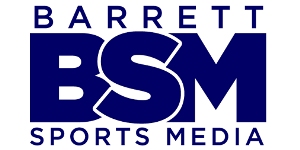 The Top 20 Major Market Sports Radio Morning Shows
Boomer & Carton - WFAN New York
Mully & Hanley - 670 The Score Chicago
The Musers - 1310 The Ticket Dallas
Shan & RJ - 105.3 The Fan Dallas
Murph & Mac - KNBR San Francisco
Joe, Lo & Dibs - 95.7 The Game San Francisco
Angelo Cataldi - 94 WIP Philadelphia
Anthony Gargano - 97.5 The Fanatic Philadelphia
MaD Radio - Sports Radio 610 Houston
The Proper Gentlemen of Sports - SportsTalk 790 Houston
 
Sports Junkies - 106.7 The Fan Washington DC
Cooley & Kevin - ESPN 980 Washington DC
The Rude Awakening - 60 The Fan Atlanta
Fricke & Douglas - 92.9 The Game Atlanta
Toucher & Rich - 98.5 The Sports Hub Boston
Kirk & Callahan - WEEI Boston
Stoney & Jamie - 97.1 The Ticket Detroit
Zaslow, Roms & Amber - 790 The Ticket Miami
Joe Rose - 560 WQAM Miami
Doug & Wolf - Arizona Sports 98.7 Phoenix
 
Mitch Levy - 950 KJR Seattle
Brock & Salk - 710 ESPN Seattle
Dan Sileo - Mighty 1090 San Diego	
The Power Trip - KFAN Minneapolis
Schlereth & Evans - 104.3 The Fan Denver
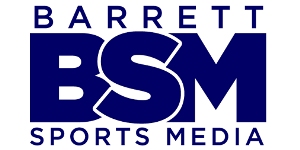 The Top 20 Mid-Market Sports Radio Morning Shows
Bernie Miklasz - 101 ESPN St. Louis
Dusty & Cam - 1080 The Fan Portland	
The Opening Drive - WJOX Birmingham
DJ & PK - 1280 The Zone Salt Lake City
Norris & Long - 105.7 The Fan Baltimore
The Border Patrol - 810 WHB Kansas City
The Morning After - 590 The Fan St. Louis
The Wake Up Zone - 104.5 The Zone Nashville
Fescoe In The Morning - 610 Sports Kansas City
Ken Carman & Anthony Lima - 92.3 The Fan Cleveland
 
Howard Simon - WGR Buffalo
The Drill - 1010XL Jacksonville
Sharp & Benning - 1620 The Zone Omaha
Mike Taylor Show - Ticket 760 San Antonio
The Bottom Line - AM 1300 The Zone Austin
Morning Animals - 98.1 The Sports Animal Oklahoma City
The Drive w/ Dave, Kayte & Nate - KHTK 1140 Sacramento
Fan Morning Show (Dunlap & Miller) - 93.7 The Fan Pittsburgh
The Franchise Morning Show - 107.7 The Franchise Oklahoma City
Fan Nation Morning Show w/ Bill & Rookie - 107.5 The Fan Green Bay
 
Cole Cubelic - 730 The Ump Huntsville
Eric Zane Show - 107.3 WBBL Grand Rapids 
Mornings w/ Bucky & Erin - 104.9 The Horn Austin
The Show with No Name - 103.7 The Buzz Little Rock
Louisville First w/ Howie Lindsey - 790 KRD Louisville
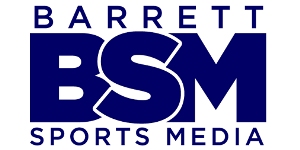 The Top 20 Major Market Sports Radio Midday Shows
Joe & Evan - WFAN New York
Hahn & Humpty - 98.7 ESPN New York	
Mason & Ireland - ESPN LA 710 Los Angeles
L.A. Today - AM 570 KLAC Los Angeles
Spiegel & Goff - 670 The Score Chicago
Kap & Company - ESPN 1000 Chicago
Carmen & Jurko - ESPN 1000 Chicago
Buck & Kincade - 680 The Fan Atlanta
The Front Row - 680 The Fan Atlanta
Rick & John - 92.9 The Game Atlanta
In The Loop - Sports Radio 610 Houston
 
Grant & Danny - 106.7 The Fan Washington DC
Norm & Donovan - 1310 The Ticket Dallas
G-Bag Nation - 105.3 The Fan Dallas
Bad Radio - 1310 The Ticket Dallas
Gary & Larry - KNBR San Francisco
Greg Papa - 95.7 The Game San Francisco
Harry & Rob - 97.5 The Fanatic Philadelphia
Karsch & Anderson - 97.1 The Ticket Detroit
Ordway, Merloni & Fauria - WEEI Boston
Zolak & Bertrand - 98.5 The Sports Hub Boston
 
Bob, Groz & Tom - 710 ESPN Seattle
John Clayton - 710 ESPN Seattle
Chuck Powell - 950 KJR Seattle
Ian & Puck - 950 KJR Seattle
Big O Show - WQAM Miami
Paul Allen - KFAN Minneapolis
Ronnie & TKras - WDAE Tampa 
Darren Smith - Mighty 1090 San Diego
The Common Man - KFAN Minneapolis
Bickley & Marrotta - Arizona Sports 98.7 Phoenix
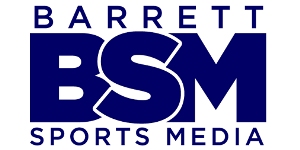 The Top 20 Mid Market Sports Radio Midday Shows:
Cook & Poni - 93.7 The Fan Pittsburgh
Baskin & Phelps - 92.3 The Fan Cleveland
Tony Rizzo - ESPN 850 WKNR Cleveland
Vinny & Haynie - 105.7 The Fan Baltimore
The Day Shift - 610 Sports Kansas City
The Program w/ Soren Petro - WHB Kansas City
Grady & Big Joe - 93.5/1070 The Fan Indianapolis
Dan Dakich - 93.5/1070 The Fan Indianapolis
Kevin Wheeler Show - 101 ESPN St. Louis
The Turn w/ Duncan & Stalter - 101 ESPN St. Louis
 
Monsters of the Midday - 98.1 The Sports Animal Oklahoma City
Inside The Lines w/ Marty Hurney - ESPN 730 Charlotte
Josh Cohen & The Home Team - ESPN 96.3 West Palm
Matt Jones Show - Kentucky Sports Radio Lexington
Hans & Scotty G - 1280 The Zone Salt Lake City
Jake & Tony - 1280 The Zone Salt Lake City
Bill Michaels Show - 105.7 The Fan Milwaukee
John Canzano Show - 750 The Game Portland
The Midday 180 - 104.5 The Zone Nashville
David Glenn Show - 99.9 The Fan Raleigh
Bustin' Loose - 610 The Fan Charlotte
 
GameTime w/ Nick Bahe - 1620 The Zone Omaha
Rothman & Carpenter - 97.1 The Fan Columbus
Tim & Beanie - 97.1 The Fan Columbus
Mitch & Pritch - ESPN 1100 Las Vegas 
JOX Roundtable - WJOX Birmingham
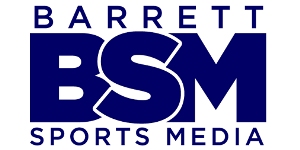 The Top 20 Major Market Sports Radio Afternoon Shows:
Mike Francesa - WFAN New York
Michael Kay Show - 98.7 ESPN New York
Petros & Money - AM 570 KLAC Los Angeles
Marcellus & Kelvin - ESPN LA 710 Los Angeles
Boers & Bernstein - 670 The Score Chicago
Waddle & Silvy - ESPN 1000 Chicago
Ben & Skin - 105.3 The Fan Dallas
Hardline - 1310 The Ticket Dallas
Tolbert & Lund - KNBR 680 San Francisco
Damon Bruce - 95.7 The Game San Francisco
 
Felger & Massarotti - 98.5 The Sports Hub Boston
Dale & Holley - WEEI Boston
Valenti & Foster - 97.1 The Ticket Detroit
Mike Missanelli - 97.5 The Fanatic Philadelphia
Chuck & Chernoff - 680 The Fan Atlanta
Dukes & Bell - 92.9 The Game Atlanta
Dave "Softy" Mahler - 950 KJR Seattle
Danny, Dave & Moore - 710 ESPN Seattle
Chad Dukes - 106.7 The Fan Washington DC
The Sports Reporters (Czaban/Pollin) - ESPN 980 Washington D.C.
 
Steve Duemig - 620 WDAE Tampa
Dan Barreiro - KFAN - Minneapolis
The Blitz w/ Fred & AJ - ESPN 97.5 Houston
The Triple Threat - Sports Radio 610 Houston
The Loose Cannons - XTRA Sports 1360 San Diego
Scott & BR - Mighty 1090 San Diego	
Ethan Skolnick - 790 The Ticket Miami
Hochman, Krantz & Crowder - WQAM Miami
The Drive w/ DMac & Alfred - 104.3 The Fan Denver
Burns & Gambo - Arizona Sports 98.7FM Phoenix
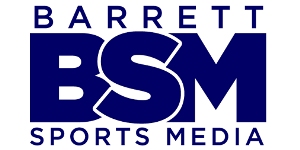 The Top 20 Mid-Market Sports Radio Afternoon Shows:
Scott Garceau w/ Jeremy Conn - 105.7 The Fan Baltimore
The Drive w/ Danny & CDot - 610 Sports Kansas City
Starkey & Mueller - 93.7 The Fan Pittsburgh
Mark Madden - 105.7 The X Pittsburgh
3HL - 104.5 The Zone Nashville
Adam & Joe - 99.9 The Fan Raleigh
The Fast Lane - 101 ESPN St. Louis
Kevin Keitzman - 810 WHB Kansas City
The Bull & Fox - 92.3 The Fan Cleveland
Isaac & Big Suke - 1080 The Fan Portland
 
Schopp & The Bulldog - WGR Buffalo
Mo Egger Show - ESPN 1530 Cincinnati
Frank Frangie Show - 1010XL Jacksonville
Grant Napear Show - KHTK 1140 Sacramento
The Drive w/ JMV - 93.5/1070 The Fan Indianapolis	
Primetime w/ Chris Kroeger - 610 The Fan Charlotte
Jim Traber - WWLS The Sports Animal Oklahoma City
The Big Show w/ Gordon & Spence - 1280 The Zone Salt Lake City
The Big Show w/ Gary, Ramie & Sparky - 105.7 The Fan Milwaukee
The Sports Buffet (Craig Way/Rod Babers) - AM 1300 The Zone Austin/Ticket 760 S.A.
	
Common Man & T-Bone - 97.1 Columbus
Bo Mattingly - ESPN Arkansas Little Rock
Unsportsmanlike Conduct - 1620 The Zone Omaha
Gary Parrish Show w/ Geoff Calkins - 92.9 ESPN Memphis
The Huge Show w/ Bill Simonson - 107.3 WBBL Grand Rapids
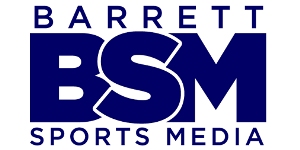 America's 20 Best National Sports Talk Shows:
Mike & Mike - ESPN Radio
Dan Le Batard - ESPN Radio
Russillo & Kanell - ESPN Radio
Bomani Jones - ESPN Radio
Fitz & Freddie - ESPN Radio
Jalen & Jacoby - ESPN Radio
Freddie & Fitz - ESPN Radio
Izzy & Spain - ESPN Radio 
First & Last - ESPN Radio 
Paul Finebaum - ESPN/SEC Network Radio
 
Colin Cowherd - Fox Sports Radio
Dan Patrick Show - Fox Sports Radio
Outkick The Coverage w/ Clay Travis - Fox Sports Radio
Jay Mohr - Fox Sports Radio
Rich Eisen - Fox Sports Radio
JT The Brick - Fox Sports Radio 
Steve Gorman - Fox Sports Radio
Jason Smith - Fox Sports Radio
 
Jim Rome - CBS Sports Radio
Gio & Jones - CBS Sports Radio
Tiki & Tierney - CBS Sports Radio
Doug Gottlieb - CBS Sports Radio 
The DA Show - CBS Sports Radio
Ferrall on the Bench - CBS Sports Radio
After Hours w/ Amy Lawrence - CBS Sports Radio
 
Mike Florio - NBC Sports Radio
Amani & Dan - NBC Sports Radio
Chris Mannix Show - NBC Sports Radio
Under Center w/ Mark Malone - NBC Sports Radio
Voices of the Game w/ Newy Scruggs - NBC Sports Radio
 
Prime Cut w/ Sean Salisbury - SB Nation Radio
 
Morning Men w/ Evan Cohen & Mike Babchik (Mad Dog Sports Radio) - SiriusXM
Mad Dog Unleashed w/ Chris Russo (Mad Dog Sports Radio) - SiriusXM
Adam Schein on Sports (Mad Dog Sports Radio) - SiriusXM
Stephen A. Smith Show (Mad Dog Sports Radio) - SiriusXM
The Opening Drive (NFL Channel) - SiriusXM
Moving The Chains (NFL Channel) - SiriusXM
The Leadoff Spot (MLB Channel) - SiriusXM
The Power Alley (MLB Channel) - SiriusXM
Inside Pitch (MLB Channel) - SiriusXM
NBA Today (NBA Channel) - SiriusXM
The Starting Lineup (NBA Channel) - SiriusXM
Full Ride w/ Neuheisel & Childers (College Sports Nation) - SiriusXM
The First Team w/ Zarzour & McElroy (College Sports Nation) - SiriusXM
College Sports Today w/ Mark Packer (College Sports Nation) - SiriusXM
The B/R Spotlight w/ Ric Bucher & Nicole Zaloumis (Bleacher Report Radio) – SiriusXM